八堡圳環境服務社
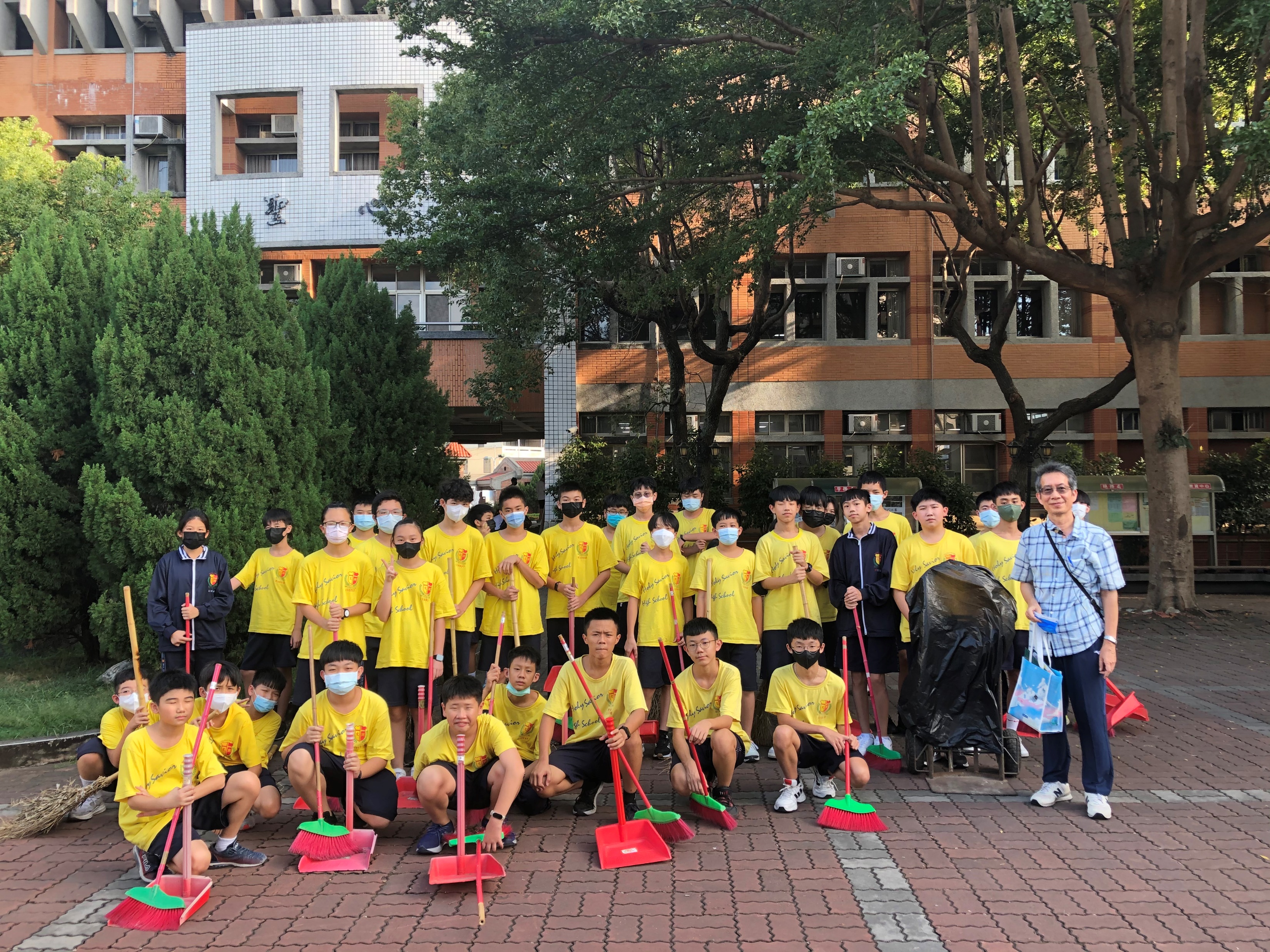 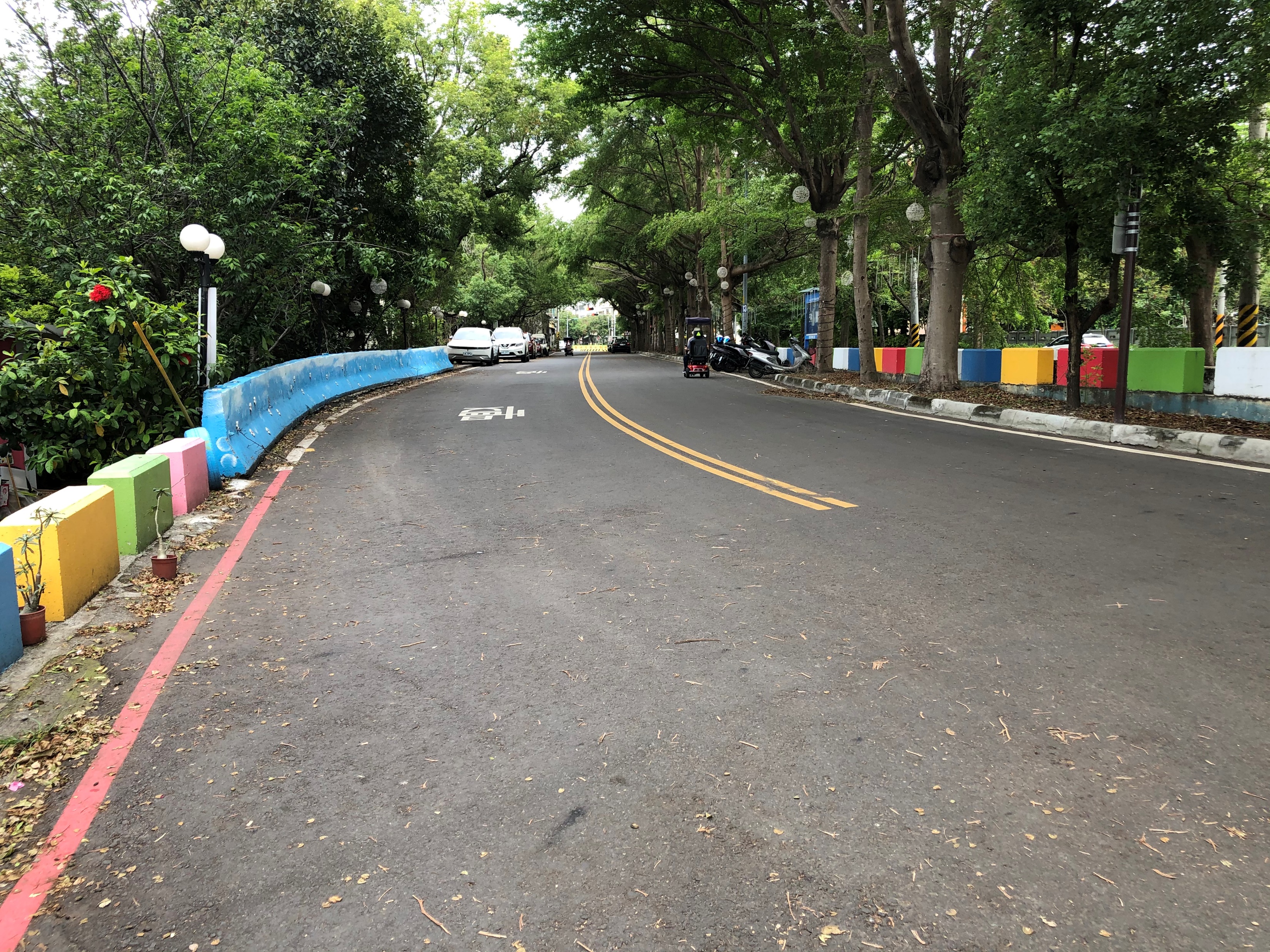 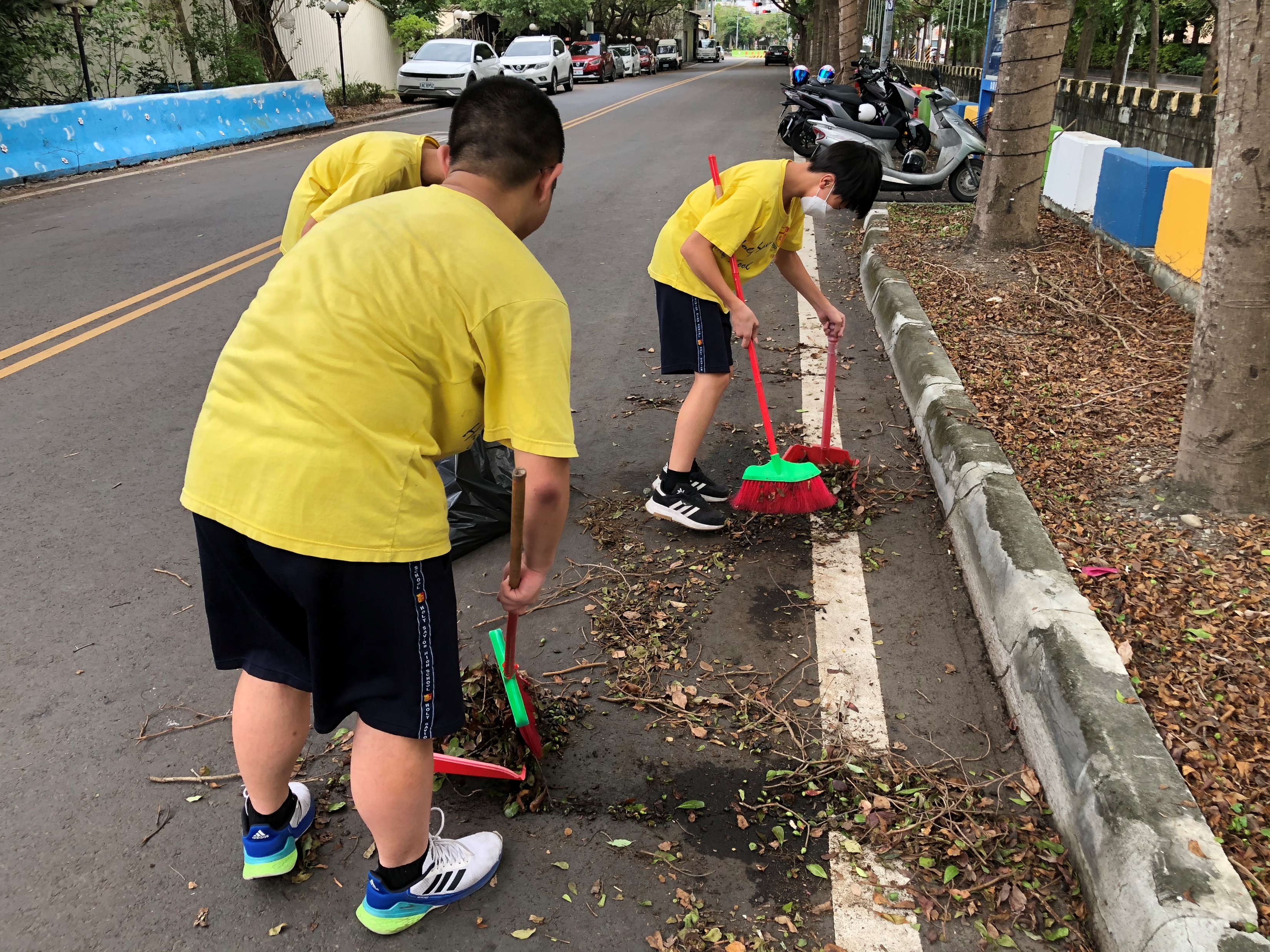 未打掃前的環境
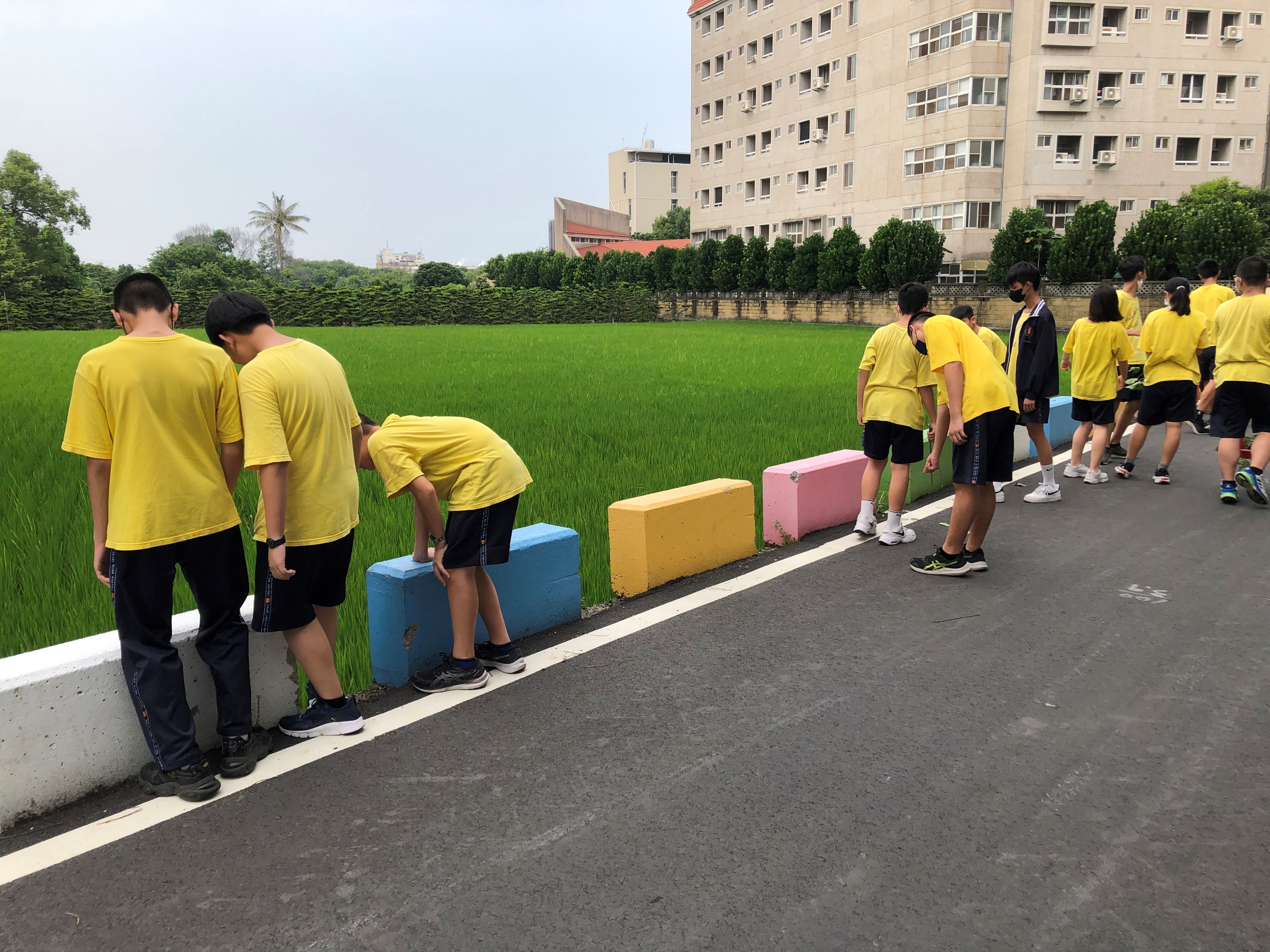 認真到路旁的雜草也不放過
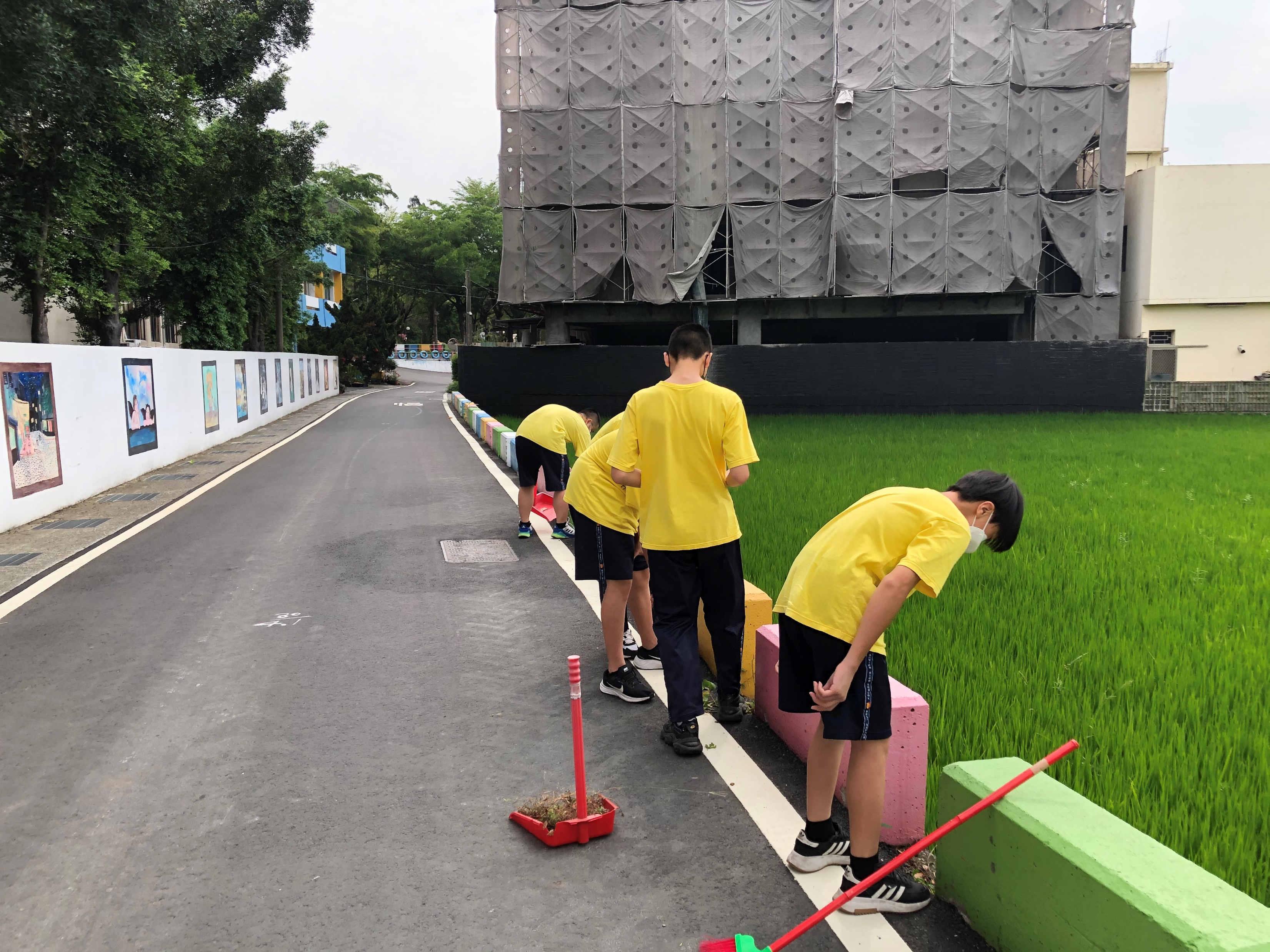 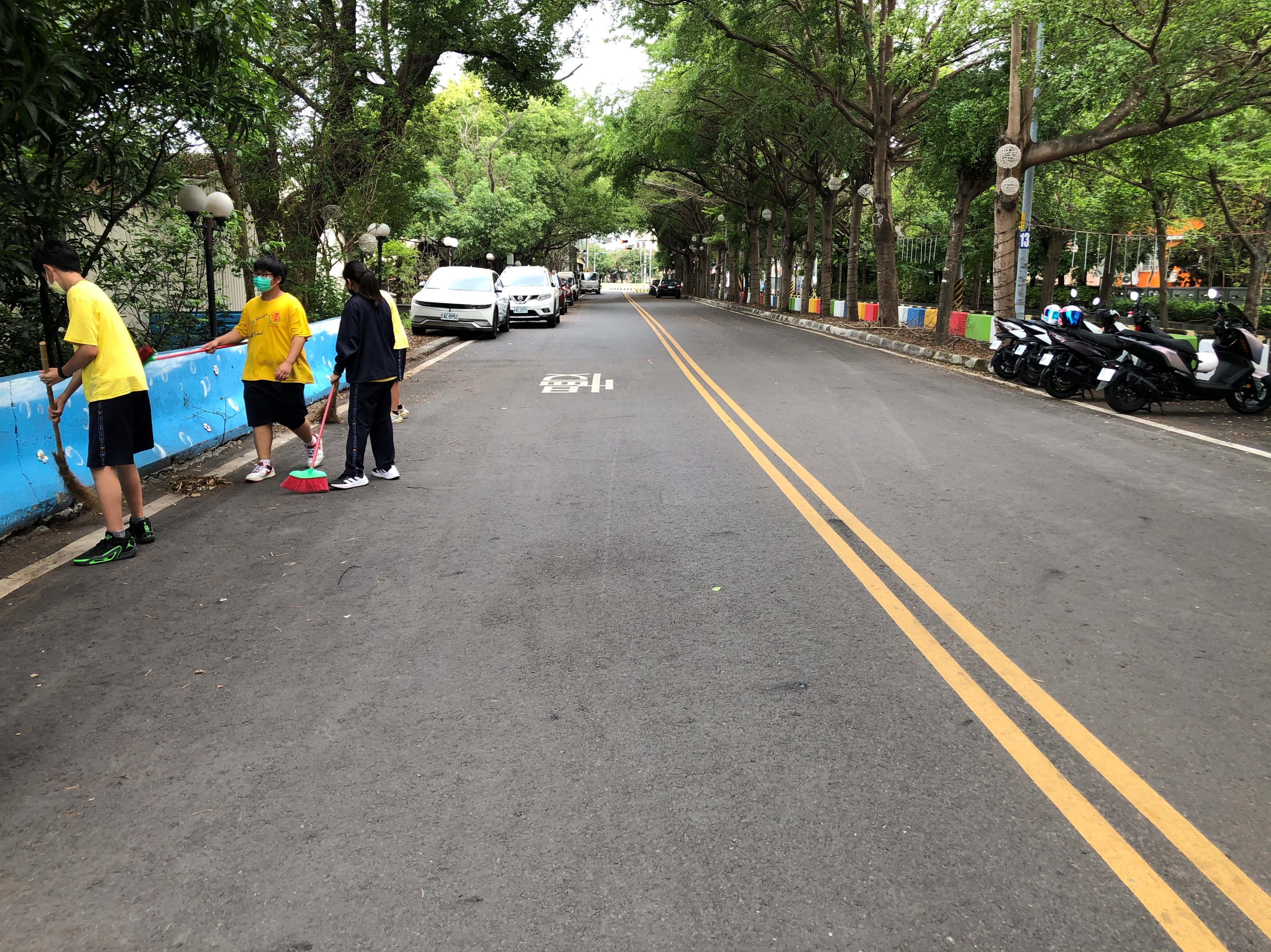 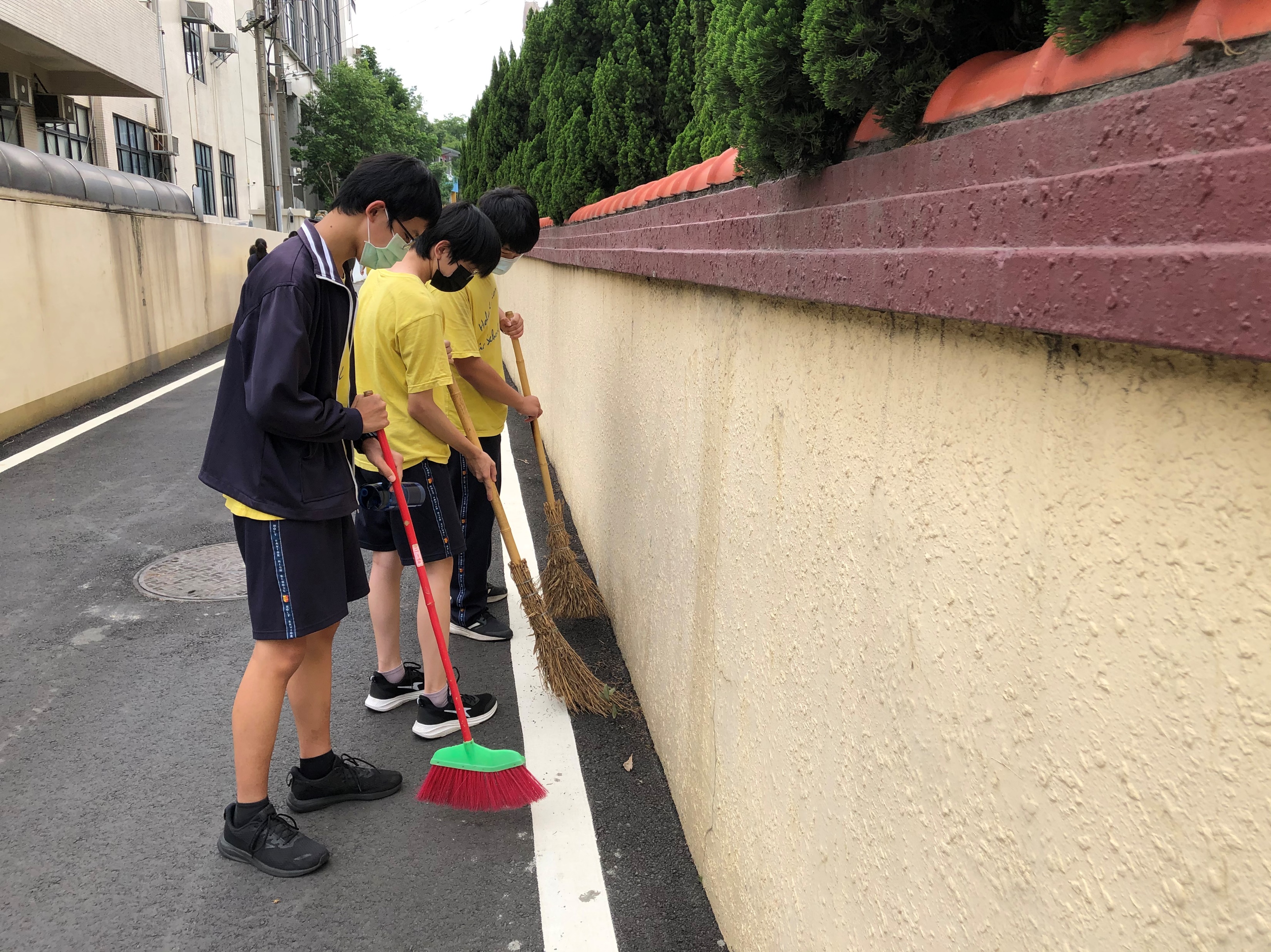 在大家努力之下環境恢復整潔
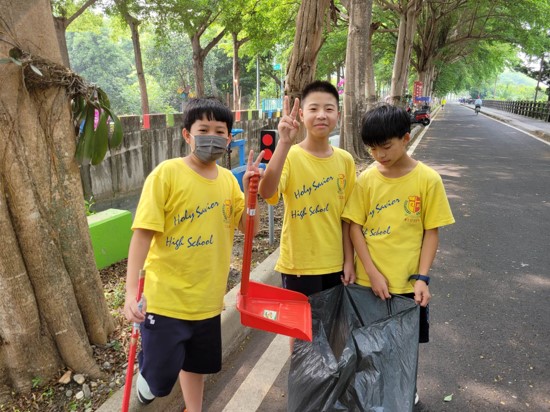 打掃乾淨後很有成就感
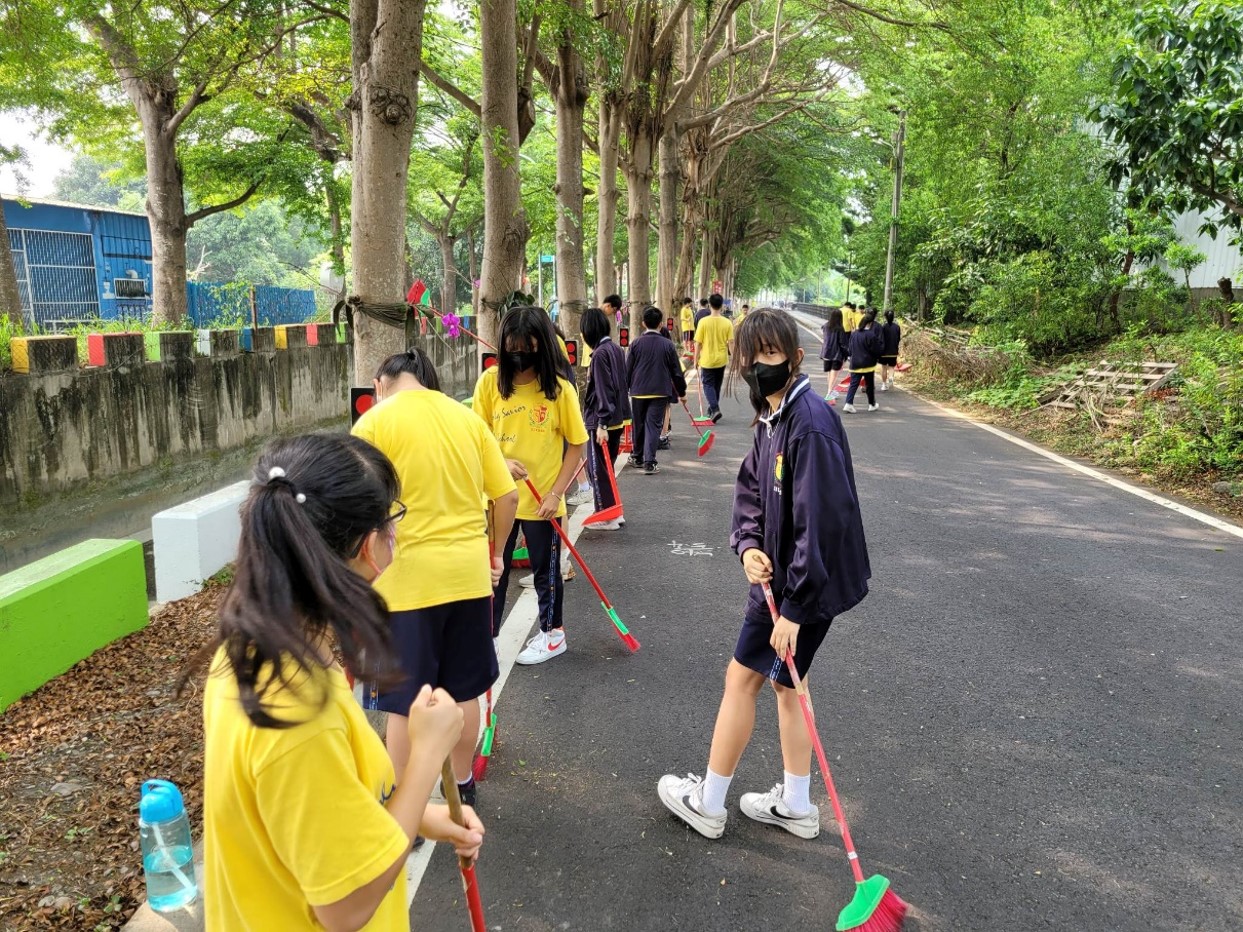 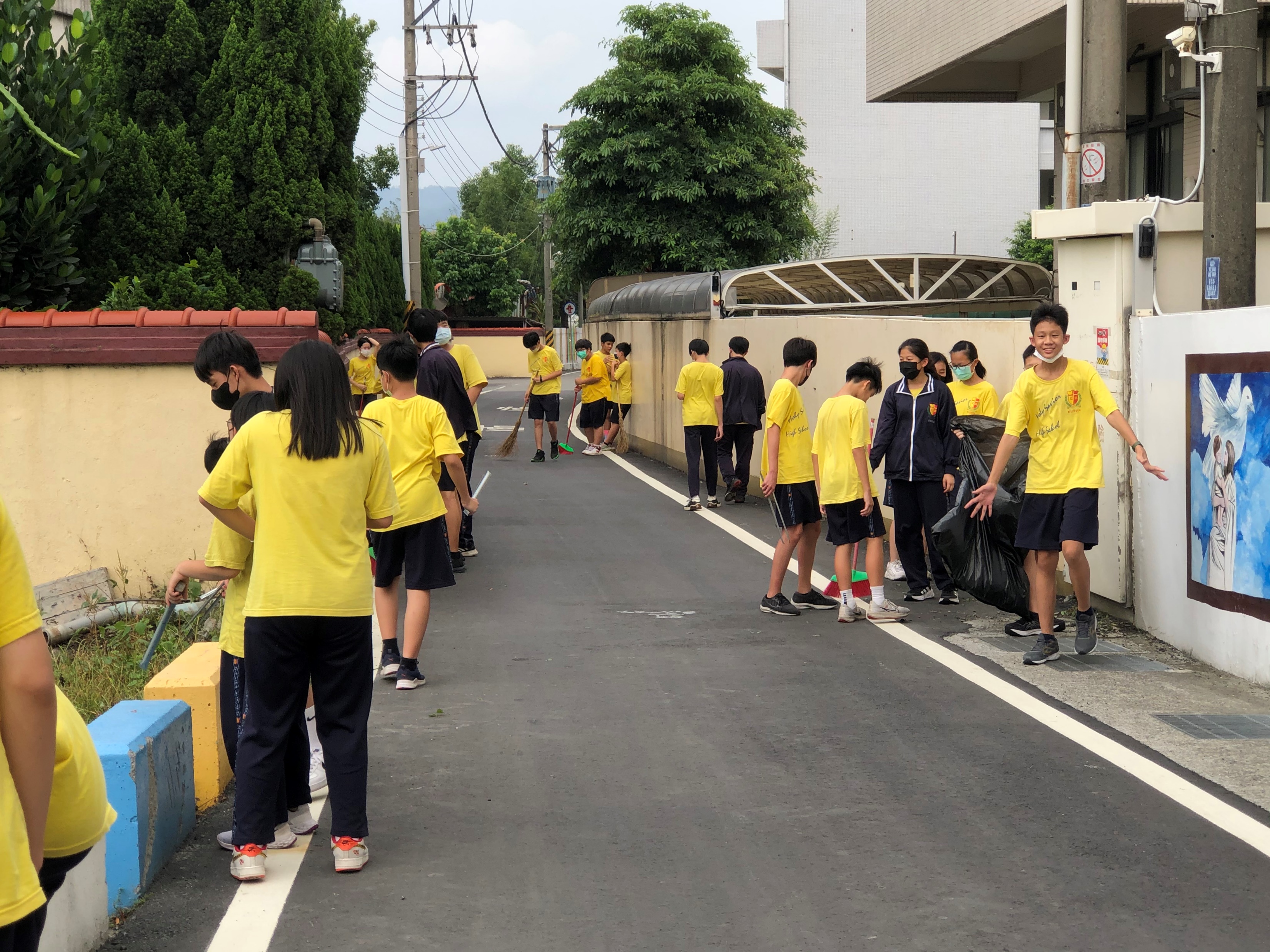 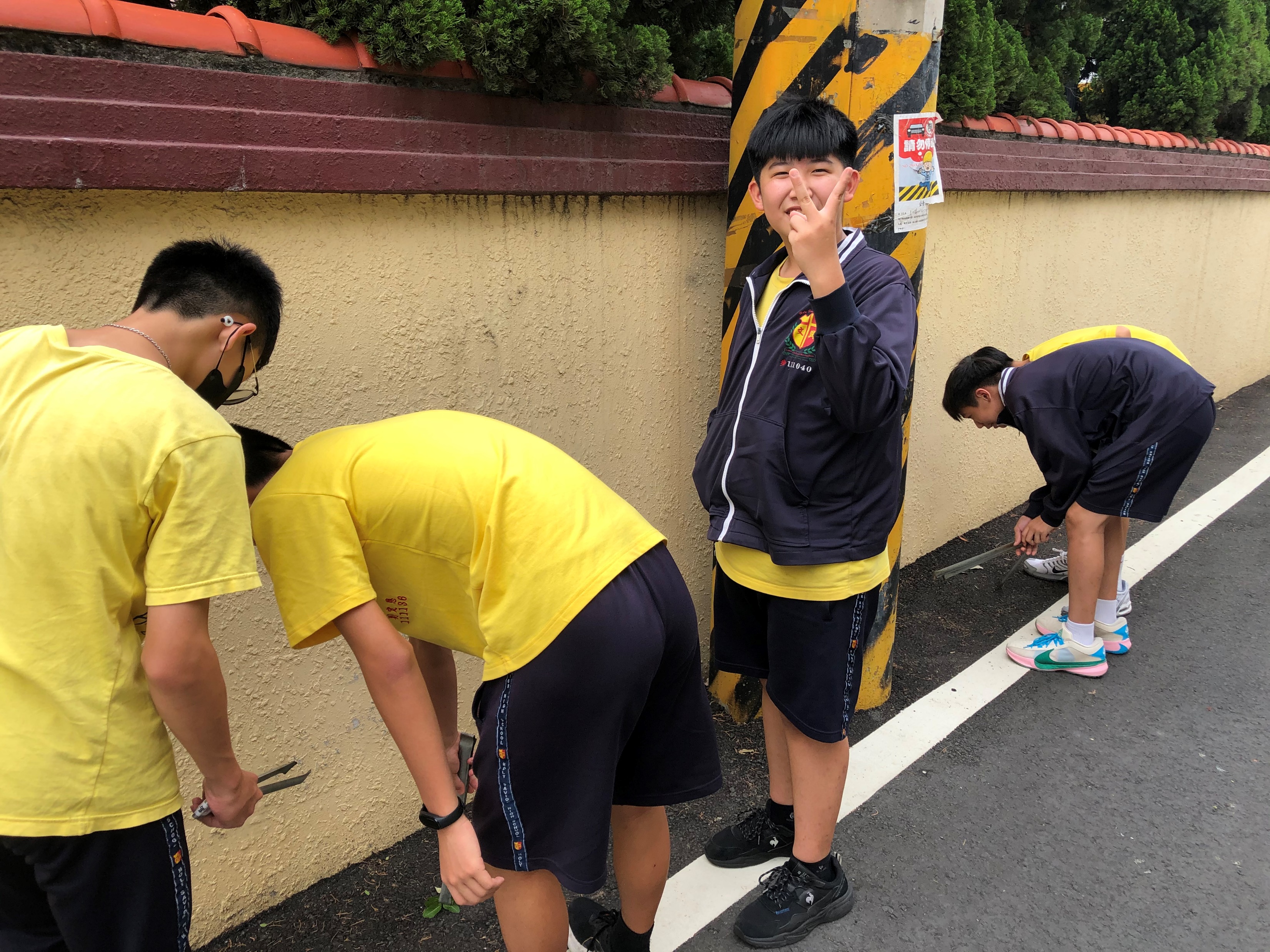 做好環境服務很開心
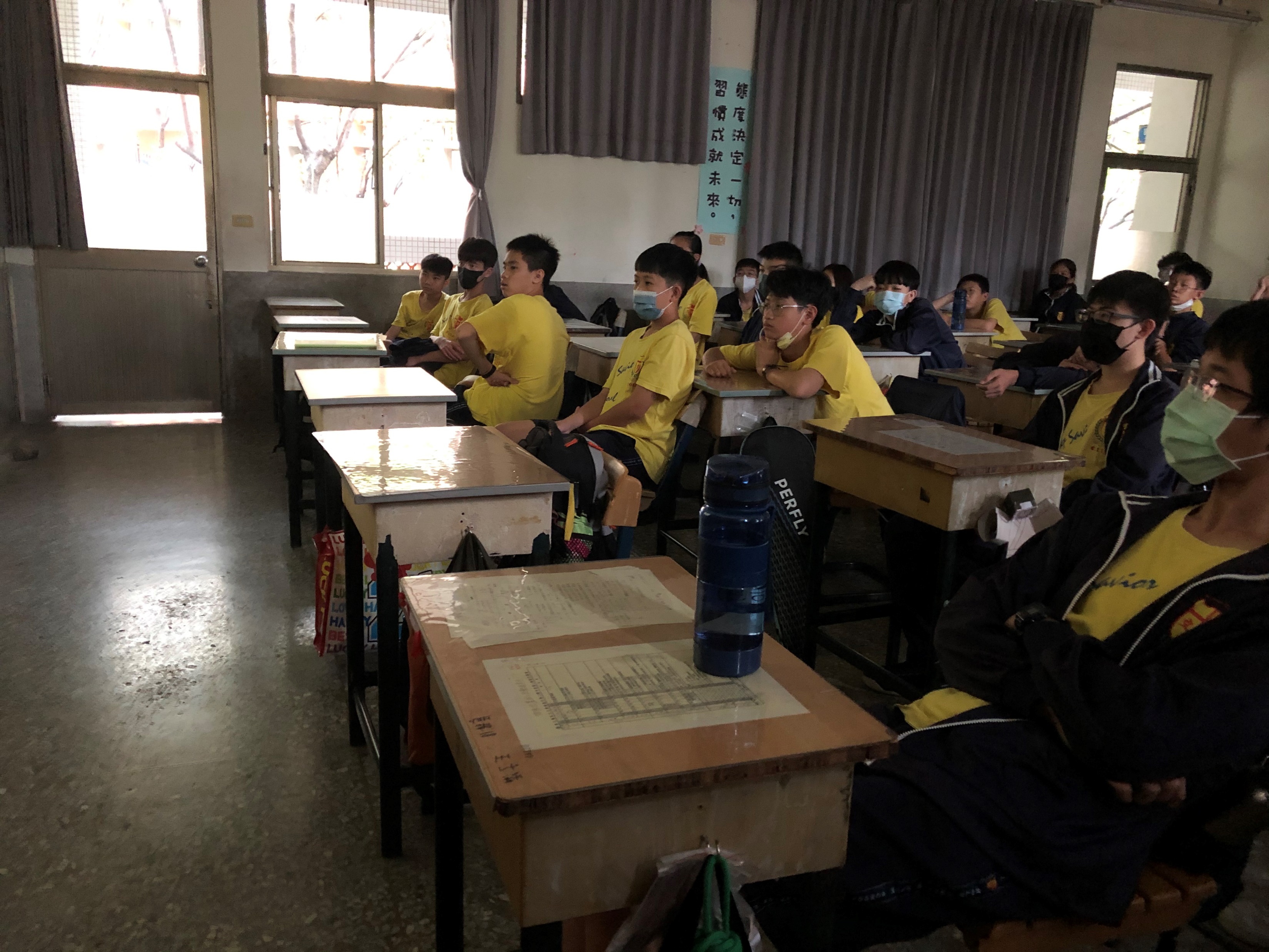 大家聚精會神在做什麼呢?
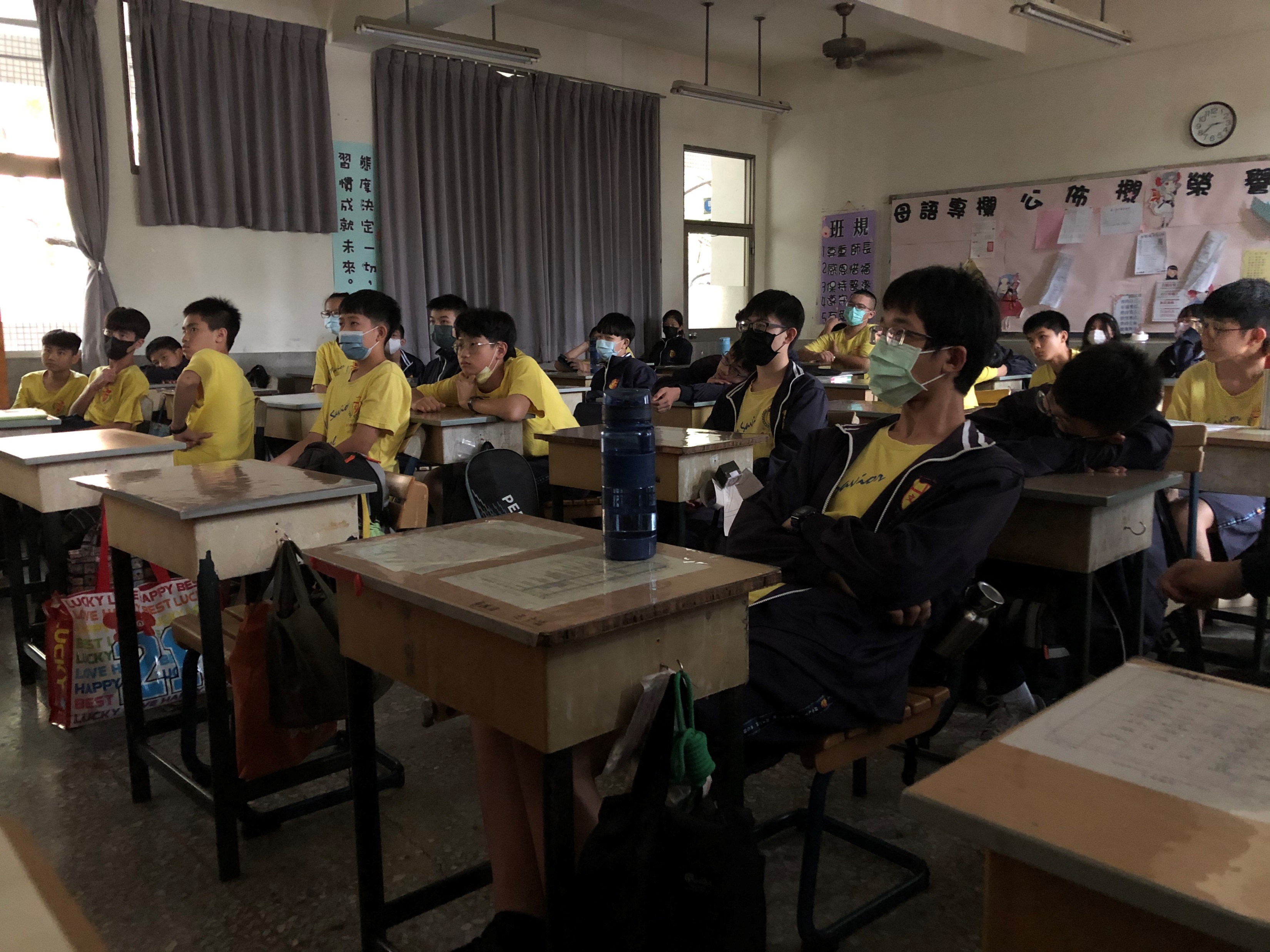 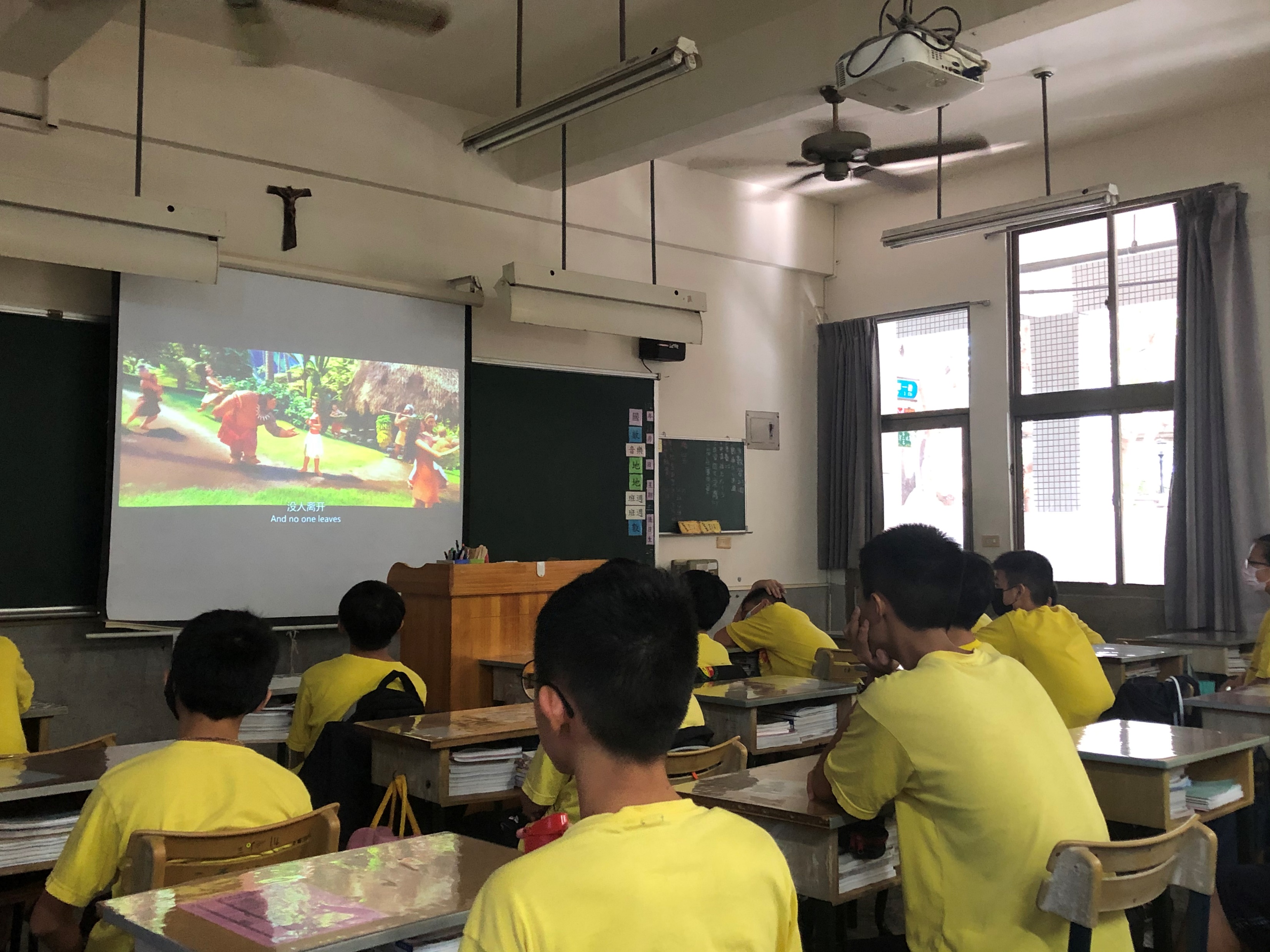 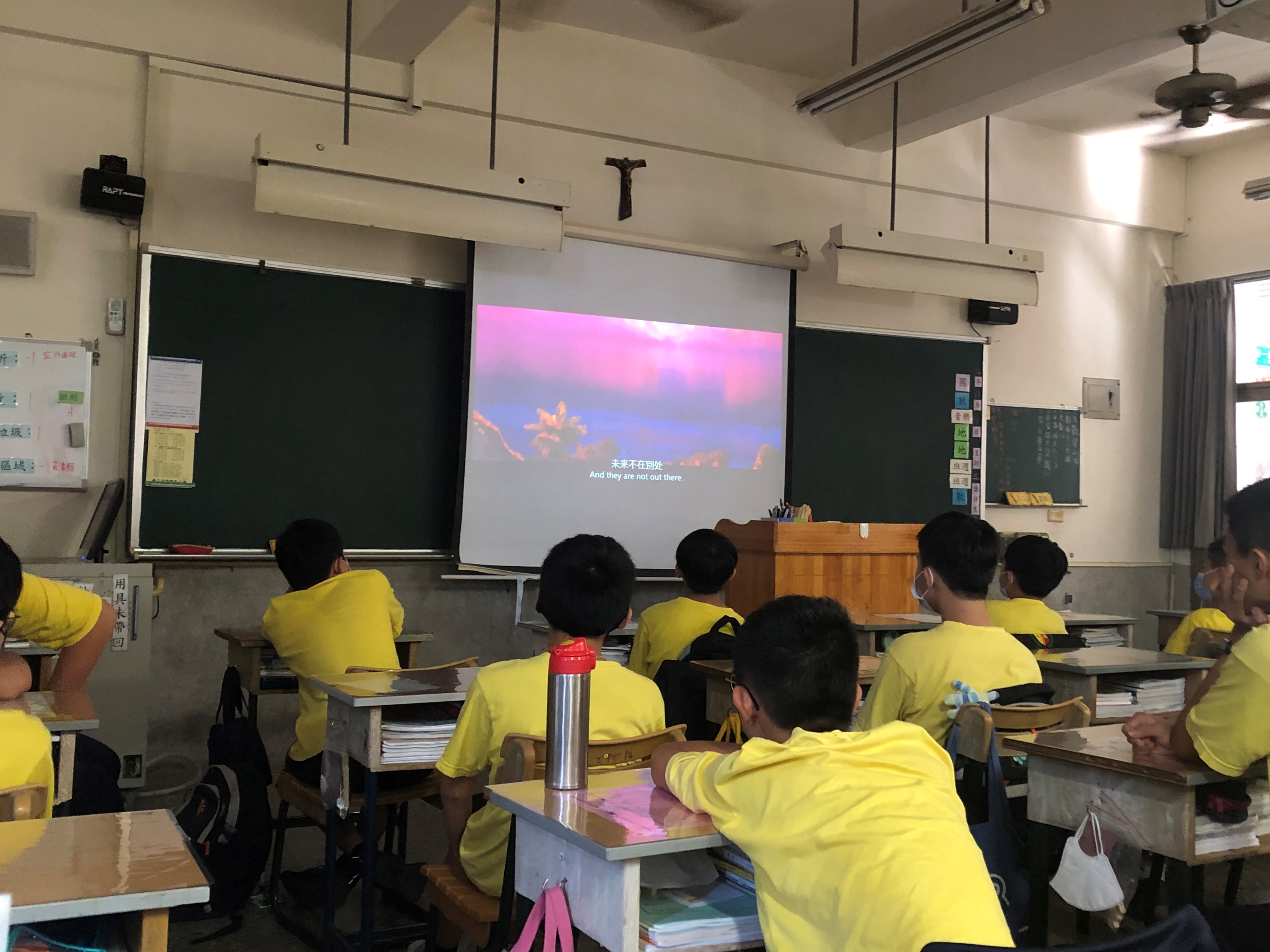 原來是環保議題影片欣賞